ЛОКАЛЬНЫЕ НОРМАТИВНЫЕ АКТЫ ОРГАНИЗАЦИИ (ЛНА) 
часть 3 статьи 68 ТК РФ
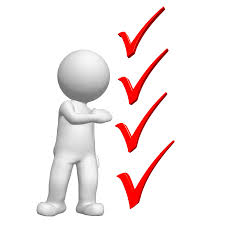 ЛОКАЛЬНЫЕ НОРМАТИВНЫЕ АКТЫ ОРГАНИЗАЦИИ (ЛНА)
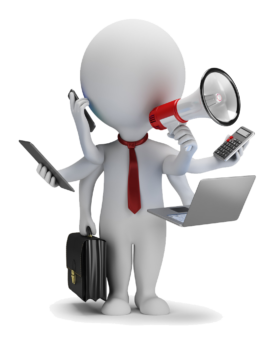 Внимание! Утвержденные локально-нормативные акты размещены на официальном сайте ФГБОУ ВО ВолгГМУ Минздрава России  в последней редакции
ОБЯЗАТЕЛЬНЫЕ ЛОКАЛЬНЫЕ НОРМАТИВНЫЕ АКТЫ ОРГАНИЗАЦИИ (ЛНА)
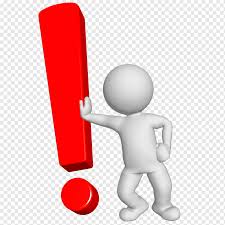 ОСНОВНЫЕ  ИЗМЕНЕНИЯ   ЗАКОНОДАТЕЛЬСТВА 
 2022-2023 ГОДЫ
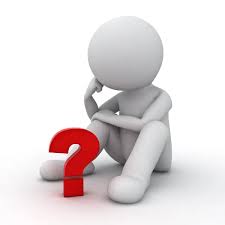 1 сентября 2023 года вступил в силу
Приказ Министерства здравоохранения РФ от 2 мая 2023 № 206н «Об утверждении Квалификационных требований к медицинским и фармацевтическим работникам с высшим образованием»
Более 70 специальностей станет теперь доступнее, стать неврологом, урологом, онкологом теперь можно пройдя первичную переподготовку  по данной специальности
14 апреля 2023 года впервые по решению 
Министерства здравоохранения РФ сформирована заявка на обучение научно-педагогических кадров за счет бюджетных ассигнований на 2024 год на портале https://edu.rosminzdrav.ru/ 
ФГБОУ ВО ВолгГМУ Минздрава России до конца года установит должностными инструкциями персональную ответственность за своевременное и обоснованное формирование заявок заведующим кафедрами, осуществляющими медицинскую деятельность в рамках учебного процесса, а так же за прохождение подчиненными  сотрудниками заявленного обучения
ОСНОВНЫЕ  ИЗМЕНЕНИЯ  ТРУДОВОГО  ЗАКОНОДАТЕЛЬСТВА  
2022-2023 ГОДЫ
С 1 сентября 2022 года начали действовать новые правила обучения по охране труда и проверки знания требований охраны труда
Постановление  Правительства РФ от 24.12.2021 № 2464
Все работники организации должны проходить обучение:
оказание первой медицинской помощи;
требованиям охраны труда;
использованию средств индивидуальной защиты
ФГБОУ ВО ВолгГМУ Минздрава России решил самостоятельно обучать работников: 
включили организацию в реестр Минтруда;
оборудовали места обучения (учебные классы) на базе ЦЭМО;
подготовили материально-техническую и учебно-методическую базу;
назначили  и обучили в лицензированной организации комиссию по проверке знаний
Есть возможность заключения договора с лицензированной организацией на обучение сотрудников и внесение данных об их обучении в реестр Минтруда. Обучение работников в сторонней организации осуществляются с отрывом от работы, ориентировочная стоимость  2 615 000 рублей за 2023 год.
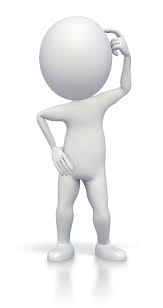 ОСНОВНЫЕ  ИЗМЕНЕНИЯ  ТРУДОВОГО  ЗАКОНОДАТЕЛЬСТВА  
2022-2023 ГОДЫ
С 1 января 2022 года работодателю нужно размещать вакансии на государственном портале «Работа в России»
Федеральный закон  от 28.06.2021 N 219-ФЗ
Постановление  Правительства РФ от 30.12.2021 N 2576
Указывать сведения о свободных должностях «вакансиях» на портале обязаны организации:
государственного и муниципального сектора;
имеющие среднесписочную численность за год > 25 человек.
Эти же организации должны размещать на портале сведения  о банкротстве и  рабочих местах для трудоустройства инвалидов
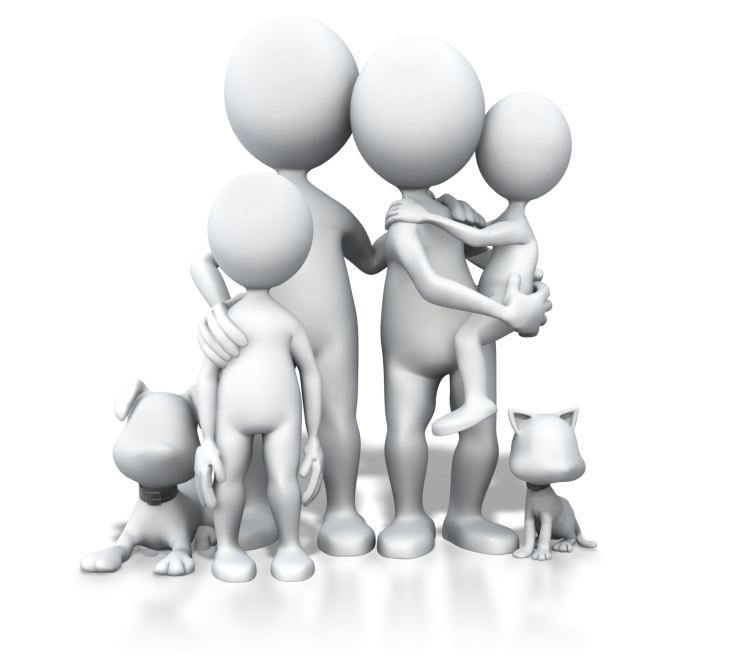 С 01 января 2023 года Федеральный МРОТ увеличен до 16 242 рублей
Показатель нужен работодателям для расчета ряда выплат сотрудникам: зарплат, больничных, отпускных и командировочных.
ОСНОВНЫЕ  ИЗМЕНЕНИЯ  ТРУДОВОГО  ЗАКОНОДАТЕЛЬСТВА  
2022-2023 ГОДЫ
С 01 января 2022 года уточнили правила оформления пособий
Федеральный закон  от 30.04.2021 № 126-ФЗ, Постановление  Правительства РФ от 23.11.2021 № 2010
Пособие при рождении ребенка
Работники могут больше не подавать заявление о назначении пособия и другие документы, к примеру справку о рождении ребенка. Данные СФР получает в порядке межведомственного взаимодействия и сам назначает выплату
Пособия по временной нетрудоспособности, а также по беременности и родам
Медицинские организации полностью перешли на оформление электронных листков нетрудоспособности. При каждом изменении статуса электронного листка нетрудоспособности (открыт, продлен, закрыт, аннулирован) работодатель получает сообщение от СФР. Согласие работника для этого не нужно. Работники больше не должны сообщать работодателю номера электронных больничных
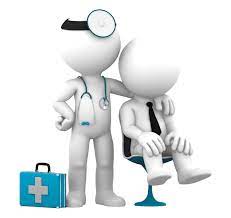 Пособие по уходу за ребенком
Для оформления по-прежнему нужно заявление работника. Получив его, работодатель в течение 3 рабочих дней должен передать сведения в СФР
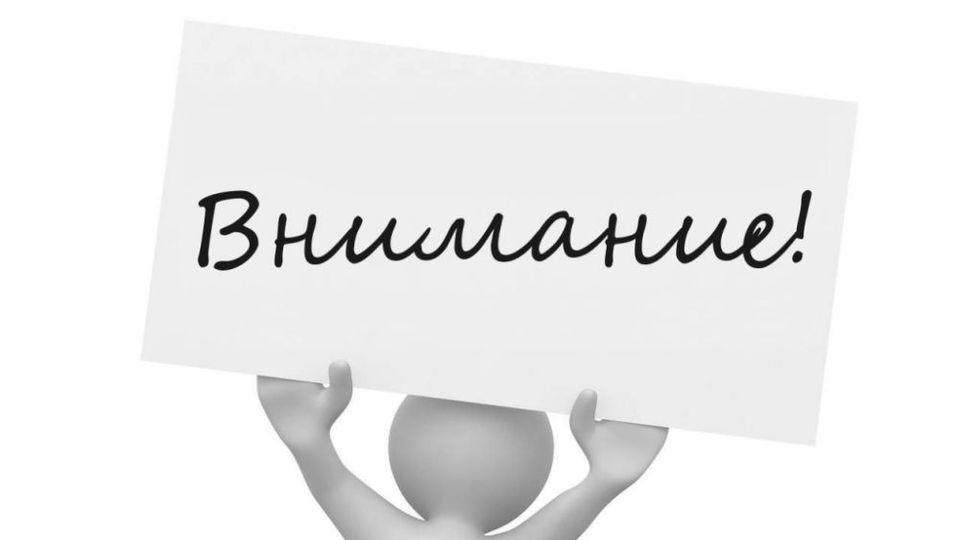 С  14 июля 2022 года вступили в силу изменения, касающиеся всех участников процесса обработки  персональных данных от операторов до органов государственной власти 

Федеральным законом от 14.07.2022 № 266-ФЗ
Приказ Роскомнадзора от 28.10.2022 № 179
Требуется уведомить Роскомнадзора о начале обработки персональных данных, утечке персональных данных.
ЛНА касающиеся персональных данных должны содержать: 
перечень обрабатываемых данных;
категорию субъекта данных;
способы, сроки обработки, хранения и уничтожения;
порядок размещения Политики о персональных данных на сайте организации
Внимание!  Суммы штрафов увеличены в 2 раза. Ответственность для юридического лица предусматривает штраф в размере 30 тысяч - 6 миллионов рублей, при повторном нарушении  до 18 миллионов рублей. Максимальный совокупный штраф для должностного лица составляет 336 тысяч рублей, при повторном нарушении может превышать 1 миллион рублей.
С 01 января 2023 года о приеме и увольнении нужно сообщать в Социальный фонд России по новой форме, а так же оперативно сообщать о заключении и прекращении договора ГПХ

Федеральный закон от 14.07.2022 N 237-ФЗ
Постановление Правления ПФ РФ от 31.10.2022 N 245п
Сведения о приеме и увольнении работника, а так же заключении и прекращении договоров ГПХ в 2023 году нужно направлять в составе единой формы. Срок подачи - не позднее рабочего дня, следующего за днем издания приказа (подписания договора, акта)
Внимание! С 01 января 2023 года усилили ответственность за нарушение правил передачи данных в СФР, если организация не подала в срок сведения, о заключении и прекращении договоров ГПХ, ей грозит штраф 5 000 рублей
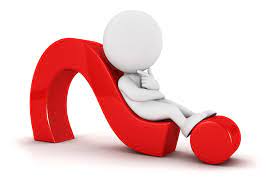 Часто задаваемые вопросы сотрудниками организации по Трудовому законодательству
Почему я не могу перенести ежегодный отпуск по заявлению? (статья 124 ТК РФ)

Можно получить денежную компенсацию вместо отпуска? (статья 126 ТК РФ)

Чем отличается совместительство и совмещение? (статьи 60.1, 60.2 ТК РФ)
Как оплачивается сверхурочная работа? (статья 152 ТК РФ)

Могу я пойти в отпуск «за свой счет» без согласования?  (128 ТК РФ)

Могу ли я не ходить в отпуск по совместительству?  (286 ТК РФ)
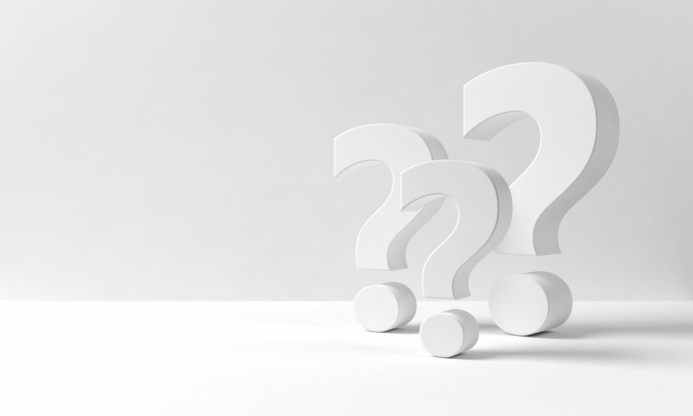 Основные разделы кадровой политики ФГБОУ ВО ВолгГМУ Минздрава России на 2023 - 2026 годы
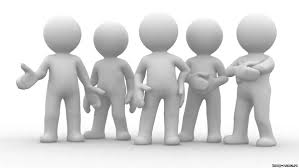 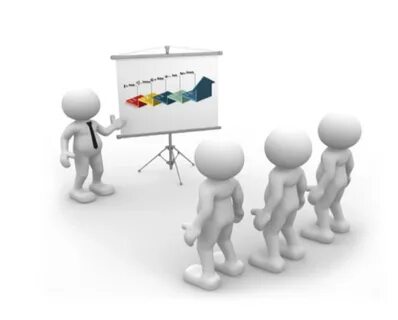 Кадровый резерв из числа выпускников 
«Начни карьеру в ВолгГМУ!»
В 2021 году впервые проведен детальный анализ кадрового состава ППС по трем показателям (возраст, квалификация, процент основных сотрудников). 
      Распределение персонала по возрастному критерию имело критическое отклонение в разрезе «молодых» специалистов в возрасте до 30 лет. Показатель по данной категории  оказался в два раза меньше, чем показатель сотрудников пенсионного возраста, что свидетельствовало о необходимости выработки четкой стратегии  "омоложения" коллектив, активное привлечение молодых специалистов с перспективой дальнейшего развития. 
      Согласно полученным данным для восполнения пробела требовалось трудоустроить 150 «молодых» специалиста за  ближайшие  5 лет,  в декабре 2021 года произошел запуск  программы  кадрового резерва «Начни карьеру в ВолгГМУ!»
Кадровый резерв из числа выпускников 
«Начни карьеру в ВолгГМУ!»
На основании ежеквартального мониторинга в  наиболее нуждающиеся в обновлении кадрового состава структурные подразделения приглашаются на трудоустройство выпускники Университета.
100 % компенсация стоимости образовательных услуг и иных затрат, связанных с обучением на базе Университета или иных учебных учреждений России. 
трудоустройство на основное место работы (штатным сотрудником), стратегия позволяющая в том числе повысить показатели Университета в разрезе увеличения доли штатных работников ППС.  
      Данный показатель в 2023 году составляет 73 %, что является самым высоким значением  за период с 2013 года.
За два года в программе приняло участи
64  человека, заключившие договора о целевом обучении на общую сумму: 
10  миллионов 502 тысячи рублей из средств Университета;
18 миллионов 900 тысяч рублей за счет средств Федерального бюджета. 
15 «резервистов» уже работают на должности ассистента, врач- специалист, 13 планируется к трудоустройству  до конца 2023 года.
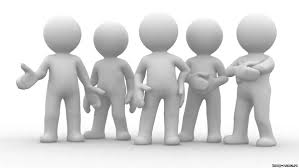 Кадровый резерв на замещение руководящих позиций 
НПР
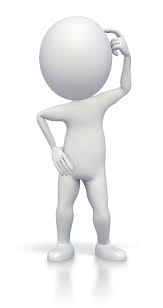 Контроль перемещения по квалификационной лестнице
рекомендуемая временная схема перемещения профессорско-преподавательского состава по квалификационной (карьерной) лестнице
МОТИВАЦИЯ 
показатели и критерии оценки работы заведующего кафедрой
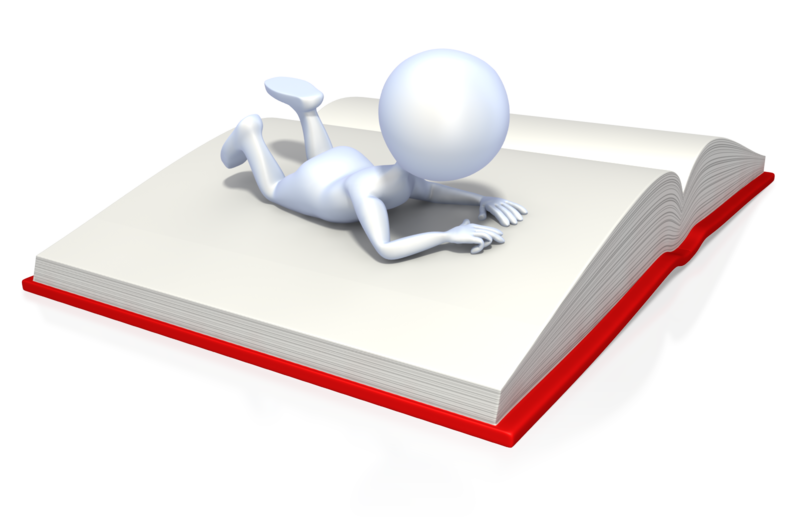 Подбор персонала (рекрутмент)
Подбор на позиции НПР, врачей-специалистов, руководителей структурных подразделений осуществляется в зависимости от уровня сложности вакансии, следующими способами:
Рекрутинг - размещение вакансии в поисковых системах, работа с откликами на вакансию соискателей, находящихся в поиске работы;
Headhunting – привлечение «переманивание» работающих специалистов, не находящихся в поиске работы; 
Прелиминаринг - привлечение талантливых, перспективных студентов старших курсов и выпускников Университета
 Ответственным и контактным  лицом при подборе данной категории специалистов является начальник управления кадров
Подбор персонала младшего звена, рабочих специальностей
Управление кадров, не позднее двух рабочих дней с момента поступления заявки  на подбор персонала, размещает  вакансию на ресурсе по поиску персонала www.volgograd.hh.ru и официальном сайте Университета   www.volgmed.ru .
Контактным лицом в данном случае является  руководитель  структурного подразделения. Подходящие под вакансию резюме из базы данных  www.hh.ru высылаются на электронную почту инициатора заявки (форма звяки размещена на сайте Университета)
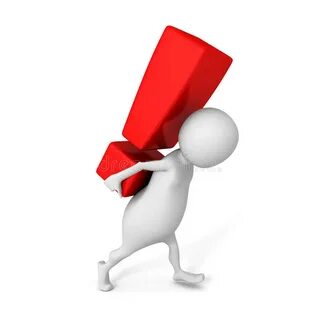 Обучение сотрудников
Потребность в обучении сотрудника инициируется руководителем структурного подразделения в соответствии с поставленными текущими и плановыми задачами, функциями структурного подразделения. 
Обучение работника по договорам об оказании платных образовательных услуг свыше 10 000 рублей проводится при условии заключения ученического договора (пять лет отработки) или договора о целевом обучении (на три года оработки)  на основании:
статьи 56, 198 Трудового кодекса Российской Федерации;
Федерального закона № 273-ФЗ от 29.12.2012 «Об образовании в Российской Федерации»;
Приказа ФГБОУ ВО ВолгГМУ Минздрава России от 14.12.2021 № 1701-К0 «Об утверждении регламента взаимодействия структурных подразделений федерального государственного бюджетного образовательного учреждения высшего образования «Волгоградский государственный медицинский университет» Министерства здравоохранения Российской Федерации по вопросам заключения договоров о целевом обучении и ученических договоров с работниками ФГБОУ ВО ВолгГМУ Минздрава России, а также с лицами, ищущими работу».
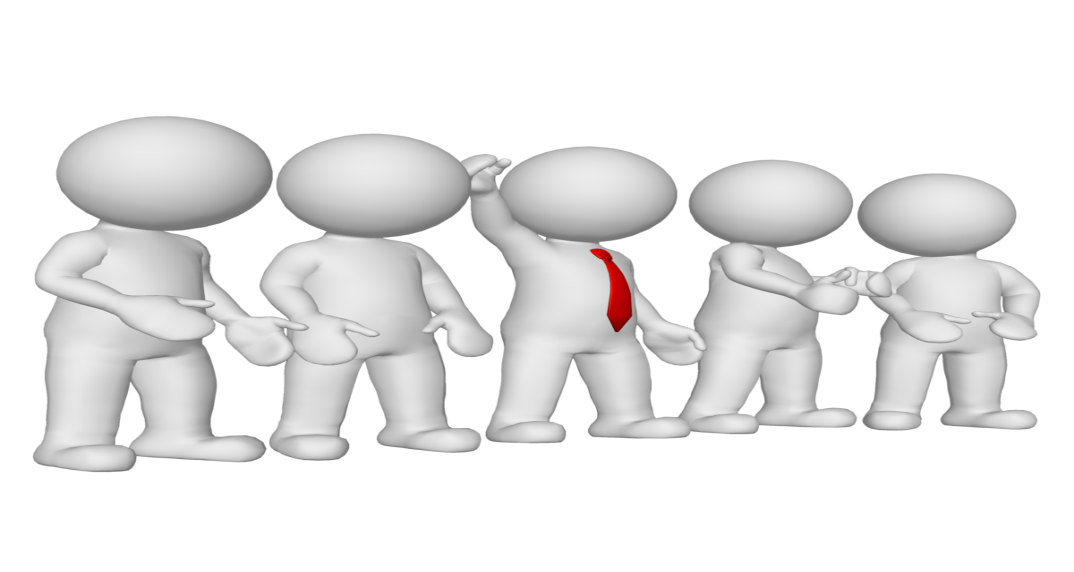